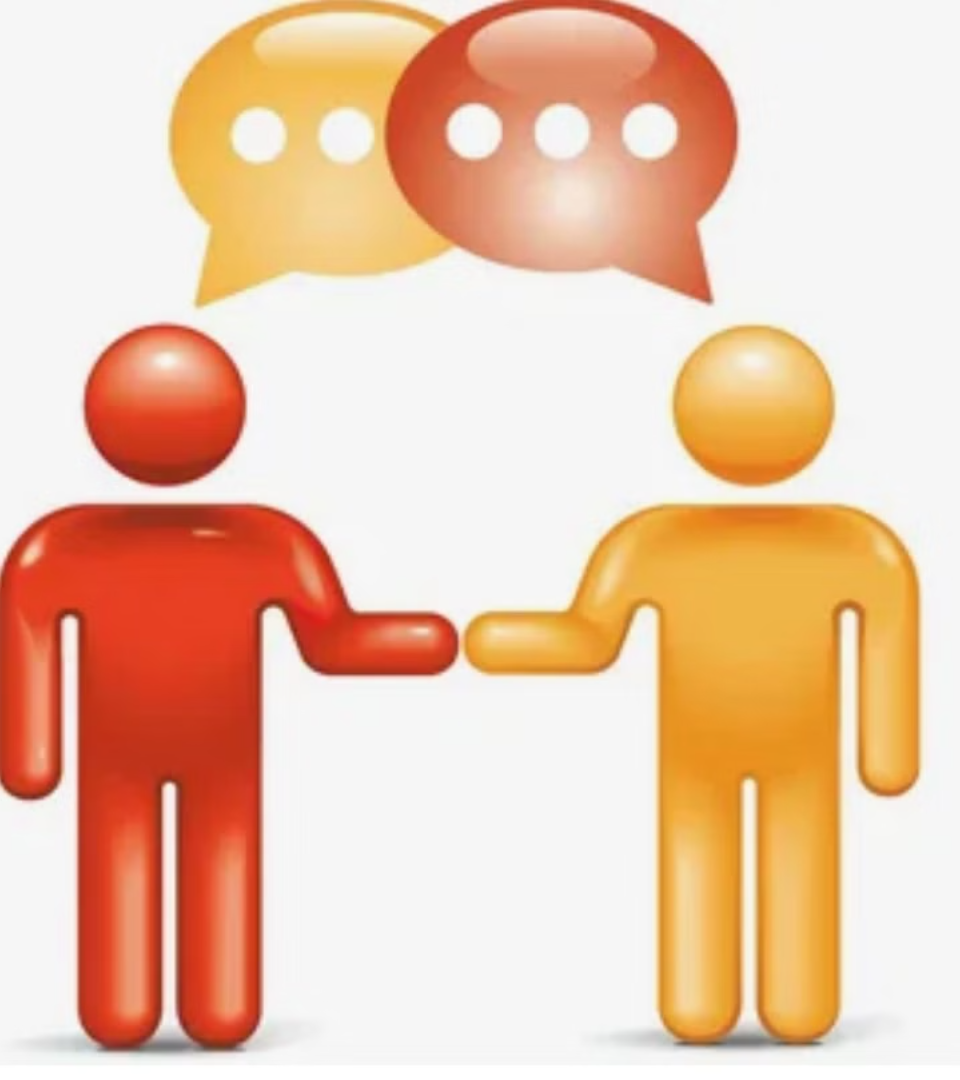 Общение – основа социального взаимодействия
newUROKI.net
Эффективное общение играет ключевую роль в нашей повседневной жизни, влияя на наши отношения, успехи и личностное развитие. В этой презентации мы рассмотрим сущность и структуру эффективного общения, изучим различия между конструктивным и деструктивным взаимодействием, а также обсудим практические способы применения навыков эффективного общения.
Презентация для урока ОБЗР в 9 классе по теме: «Общение – основа социального взаимодействия»
«Новые УРОКИ» newUROKI.net
Всё для учителя – всё бесплатно!
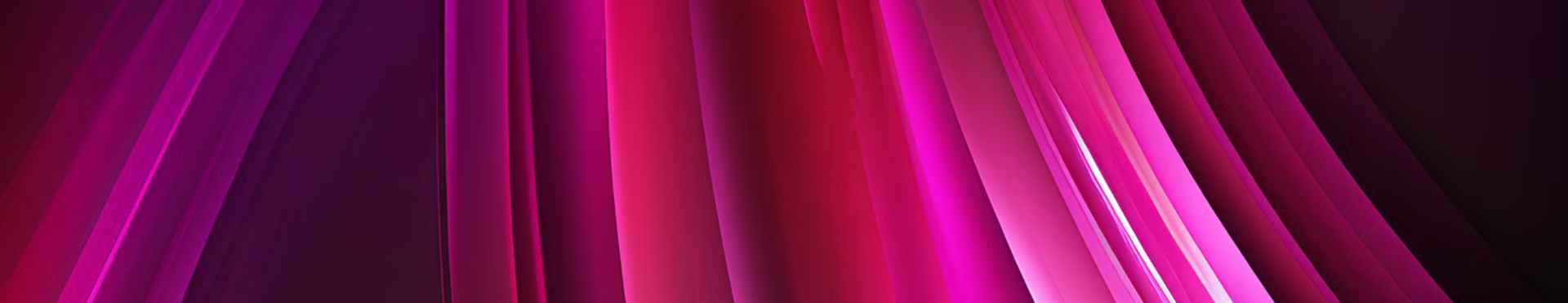 newUROKI.net
Сущность и роль общения в жизни человека
Определение общения
Функции общения
Общение - это многогранный процесс установления и развития контактов между людьми, порождаемый потребностями в совместной деятельности и включающий в себя обмен информацией, выработку единой стратегии взаимодействия, восприятие и понимание другого человека.
Основные функции общения включают информационную (обмен сведениями), регулятивную (координация действий), эмотивную (передача эмоций и чувств), а также функцию самопознания и самореализации личности.
newUROKI.net
Структура и виды эффективного общения
Структура общения
Виды общения
Эффективное общение
Процесс общения включает в себя три основных компонента: коммуникативный (обмен информацией), интерактивный (организация взаимодействия) и перцептивный (восприятие и понимание партнера).
Общение может быть вербальным (с помощью речи) и невербальным (с помощью жестов, мимики, взгляда). Оно также может быть прямым (face-to-face) и опосредованным (через технические средства).
Эффективное общение характеризуется четкостью, открытостью, активным слушанием и умением понимать и учитывать точку зрения собеседника.
newUROKI.net
Безопасность в межличностной коммуникации
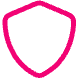 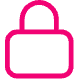 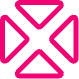 Уважение границ
Конфиденциальность
Избегание манипуляций
Уважение личных границ и ценностей собеседника - ключ к безопасному и комфортному общению.
Соблюдение конфиденциальности информации, полученной в ходе общения, способствует доверию и открытости.
Отказ от манипулятивных техник и честное, открытое взаимодействие укрепляют здоровые отношения.
newUROKI.net
Принципы комфортного взаимодействия в группе
Доверие
1
Создание атмосферы взаимного доверия, открытости и принятия способствует продуктивному общению.
Активное слушание
2
Внимательное слушание и стремление понять собеседника - ключевые навыки для эффективной групповой коммуникации.
Уважение разногласий
3
Признание права на различные мнения и уважительное отношение к ним позволяет избежать конфликтов.
newUROKI.net
Конструктивное vs. Деструктивное общение
Конструктивное общение
Деструктивное общение
Характеризуется открытостью, взаимным уважением, фокусом на решении проблемы, а не на личности. Способствует укреплению отношений и достижению общих целей.
Включает критику, обвинения, манипуляции и агрессию. Ведет к напряженности, недопониманию и разрыву отношений. Необходимо распознавать и избегать такого общения.
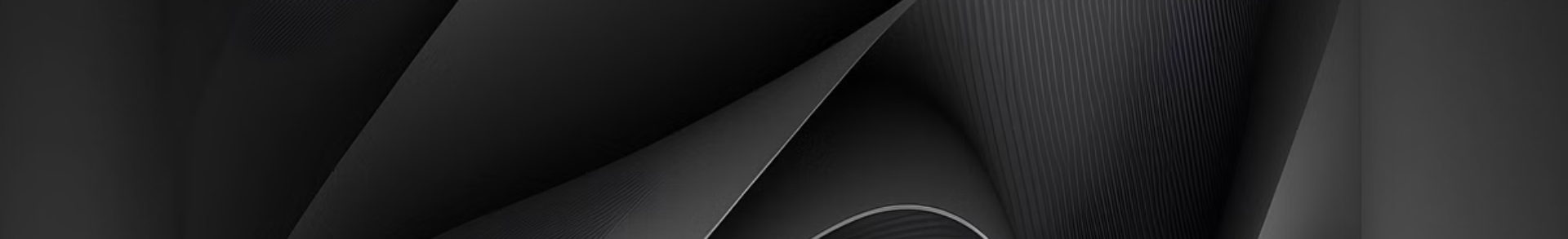 newUROKI.net
Применение навыков эффективного общения
1
2
Активное слушание
Ясная речь
Практикуйте внимательное, безоценочное слушание, чтобы лучше понять собеседника.
Формулируйте свои мысли четко и лаконично, избегая двусмысленности.
3
4
Эмпатия
Конструктивная обратная связь
Старайтесь поставить себя на место другого человека, чтобы лучше понять его чувства и мотивы.
Давайте конкретную и полезную обратную связь, фокусируясь на поведении, а не на личности.